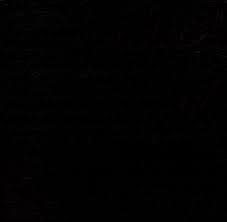 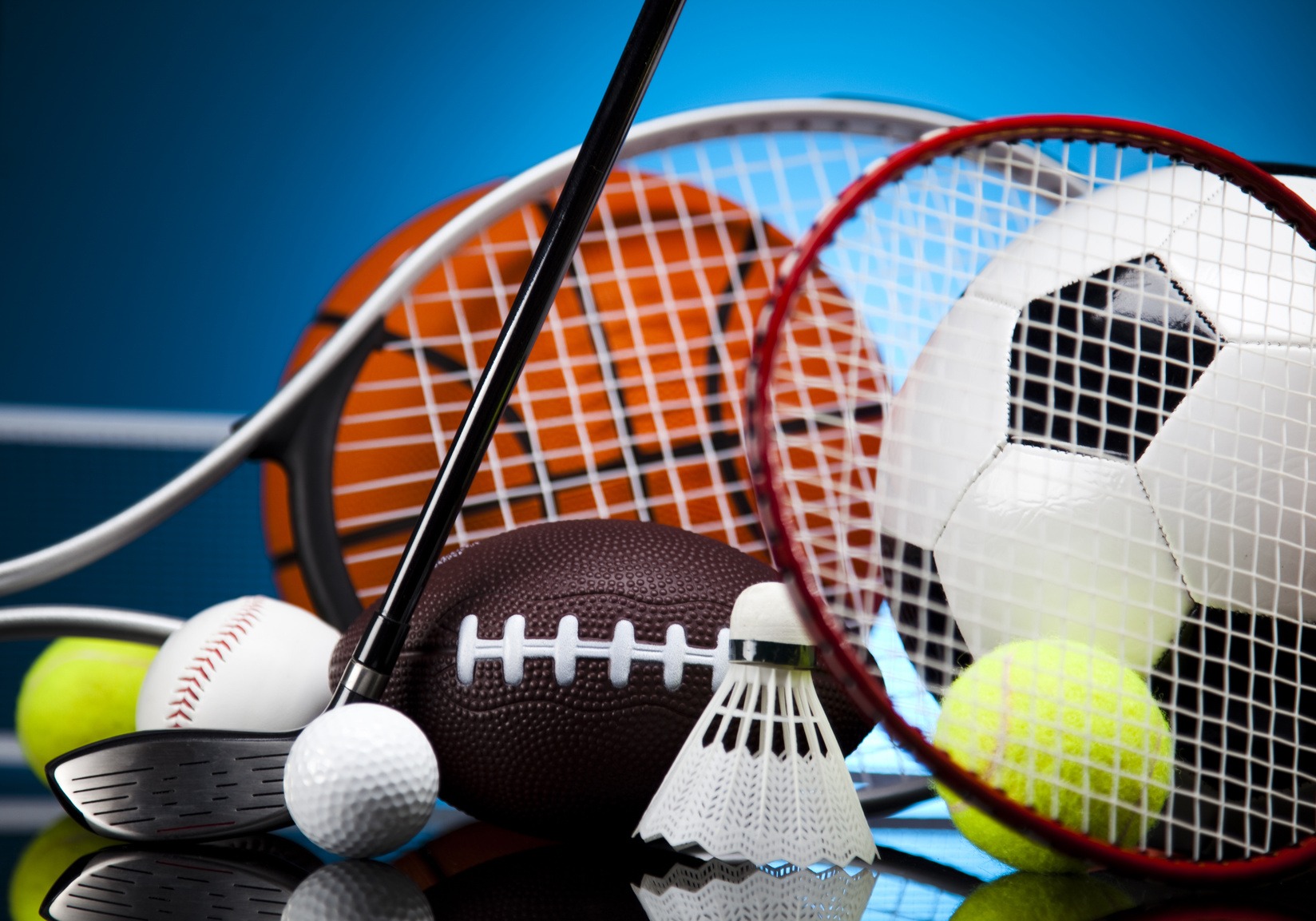 Statistika- sport
Klára Kalčíková
  Pavla Vodvářková
1. Jaký sport děláš?
14%
2. Jak často se mu věnuješ?
28%
58%
3. Pohlaví
56%
44%
4. Kolik měříš?
Průměr…. 173,04
Medián…. 171
4%
10%
5. Kolik ti je let?
10%
2%
56%
18%
Průměr….16,38
Medián ….17
6. Jaká je tvoje oblíbená sportovní značka?
20%
8%
6%
4%
2%
4%
44%
12%
20%
7. Chodíš do posilovny?
24%
56%
8. Sportuješ závodně nebo rekreačně?
46%
54%